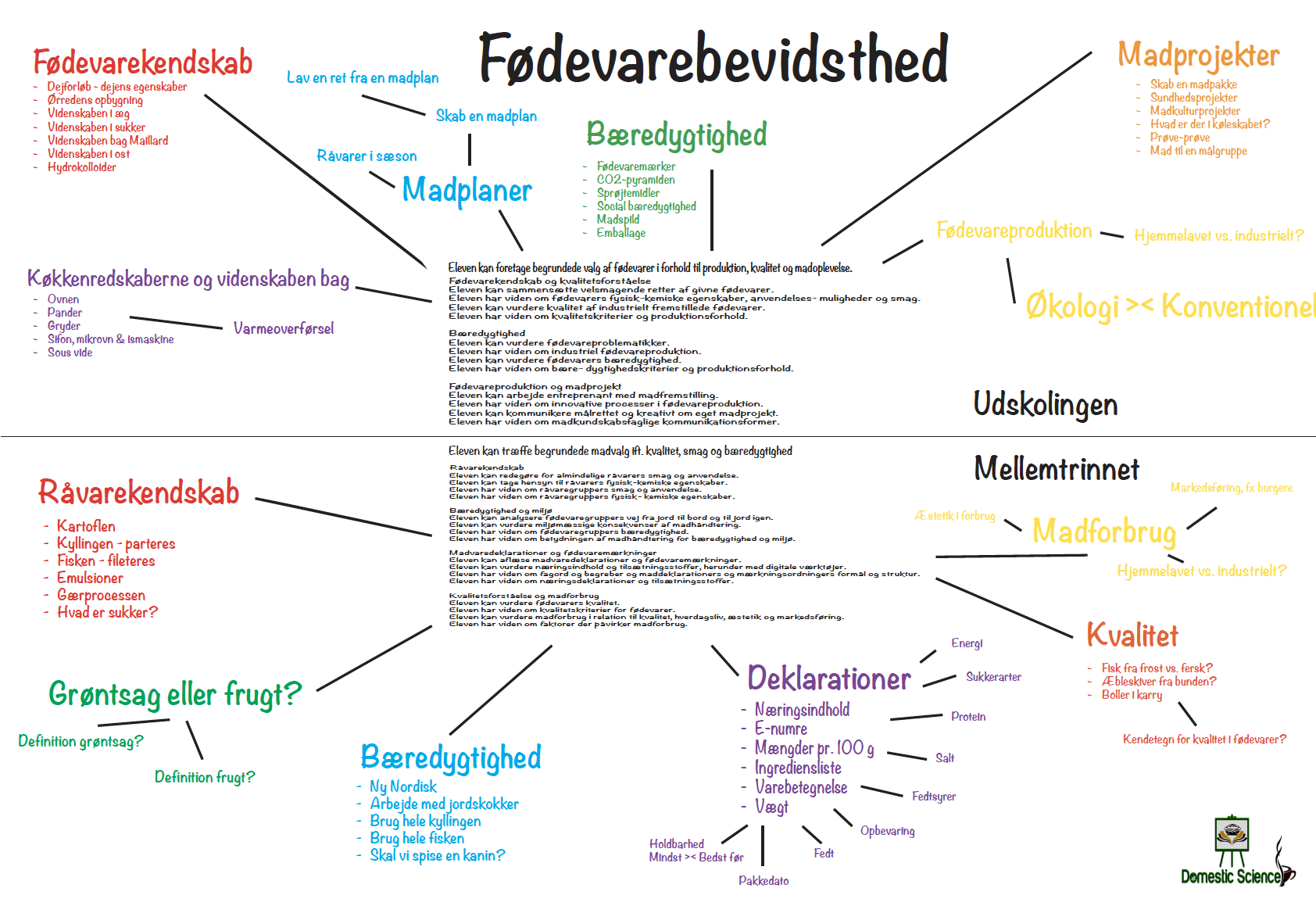 Elevens huskeliste til eksamen i madkundskab
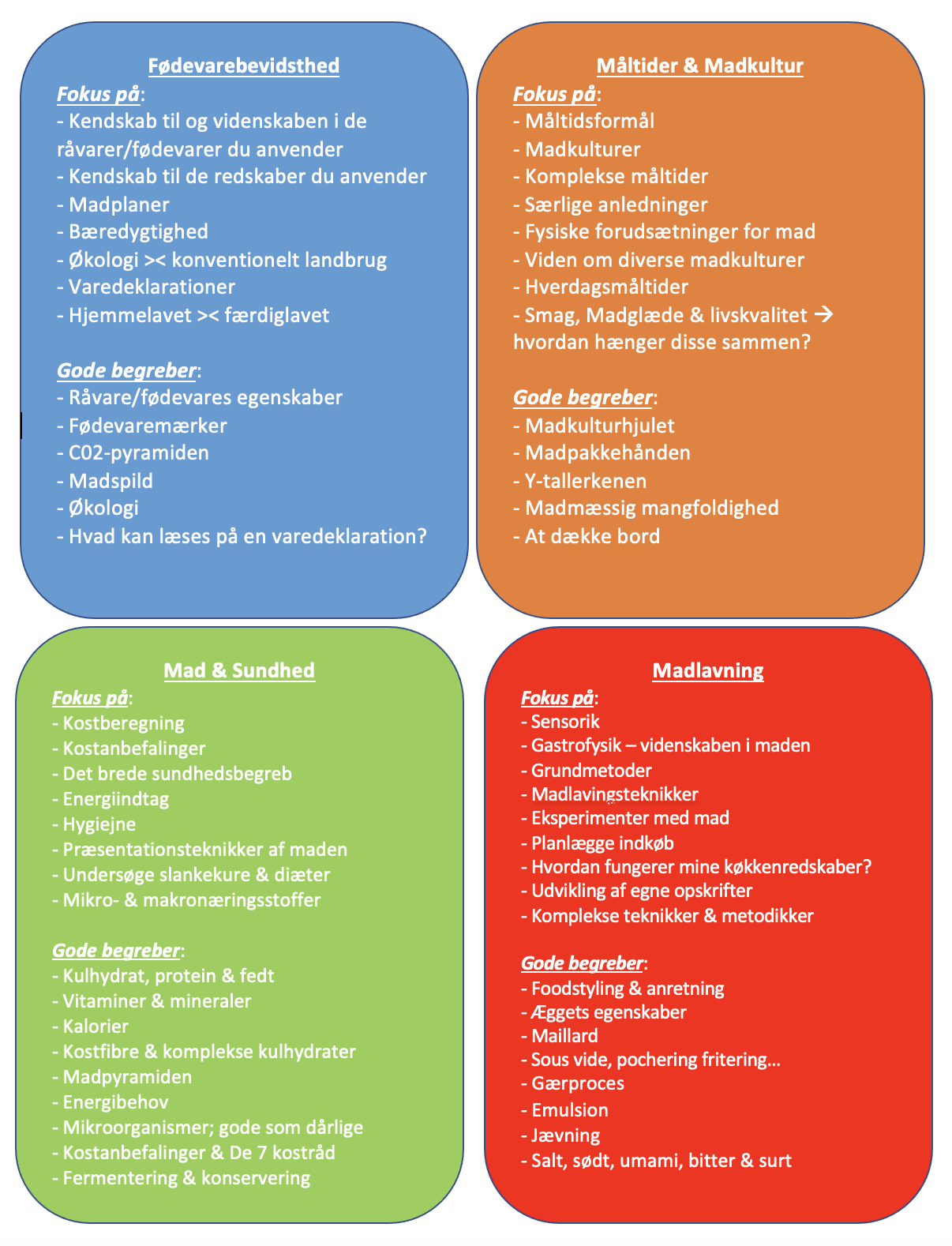 Anden undervisningsgang
Fokus på Måltider og madkultur og Madlavning

Indsigt i de to indholdsområder Fødevarebevidsthed & Mad og Sundhed
Mulige retter…
At lave en dagsorden og et oplæg til Måltider og madkultur og Madlavning
Første undervisningsgang
Fokus på Fødevarebevidsthed og Mad og sundhed

Intro til forløbet
Indsigt i de to indholdsområder Fødevarebevidsthed & Mad og Sundhed
At skille et prøveoplæg i tusinde dele…
Mulige retter…
At lave en dagsorden og et oplæg til Fødevarebevidsthed og Mad og sundhed
Planbanan
Første undervisningsgang
Vi har denne gang fokus på indholdsområderne Fødevarebevidsthed og Mad og sundhed.
Vi ser på, hvordan du kan gribe et prøveoplæg an. Vi så at sige skiller det af.
Vi ser på, hvilke retter kunne du måske lave inden for indholdsområdet?
Vi ser på, hvordan du kan skabe en mulig dagsorden.
Vi ser nærmere på, hvordan du kan skabe et oplæg til den mundtlige del, som tager udgangspunkt i nogle af de begreber, som er at finde inden for indholdsområdet. Det kan være med til at give dig lidt tryghed og en god start på den mundtlige del af prøven.
Indholdsområde 1 – Fødevarebevidsthed
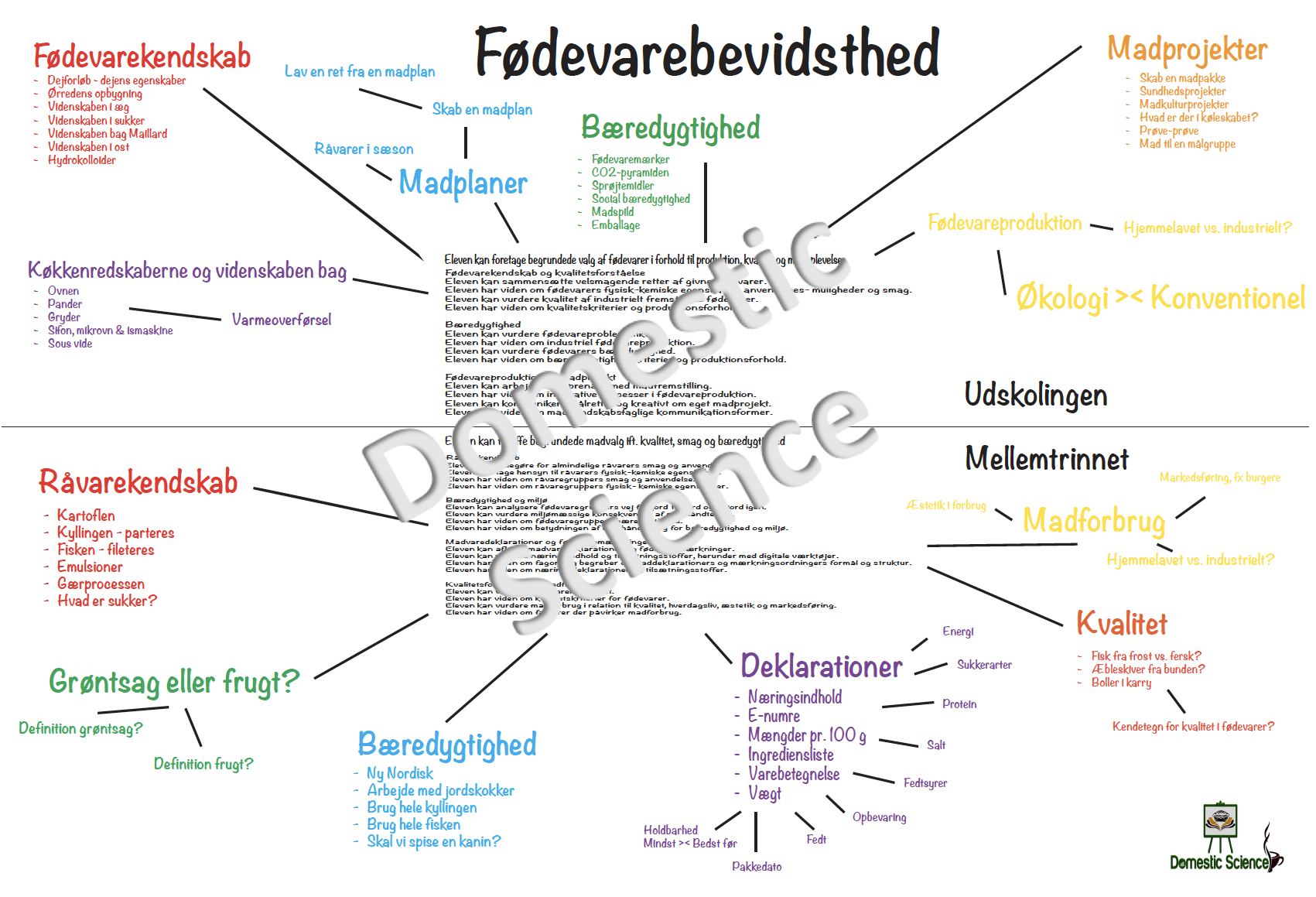 Hvad er iøjnefaldende?
Hvad kan I evt. huske fra undervisningen?
Indholdsområde 2 – Mad & sundhed
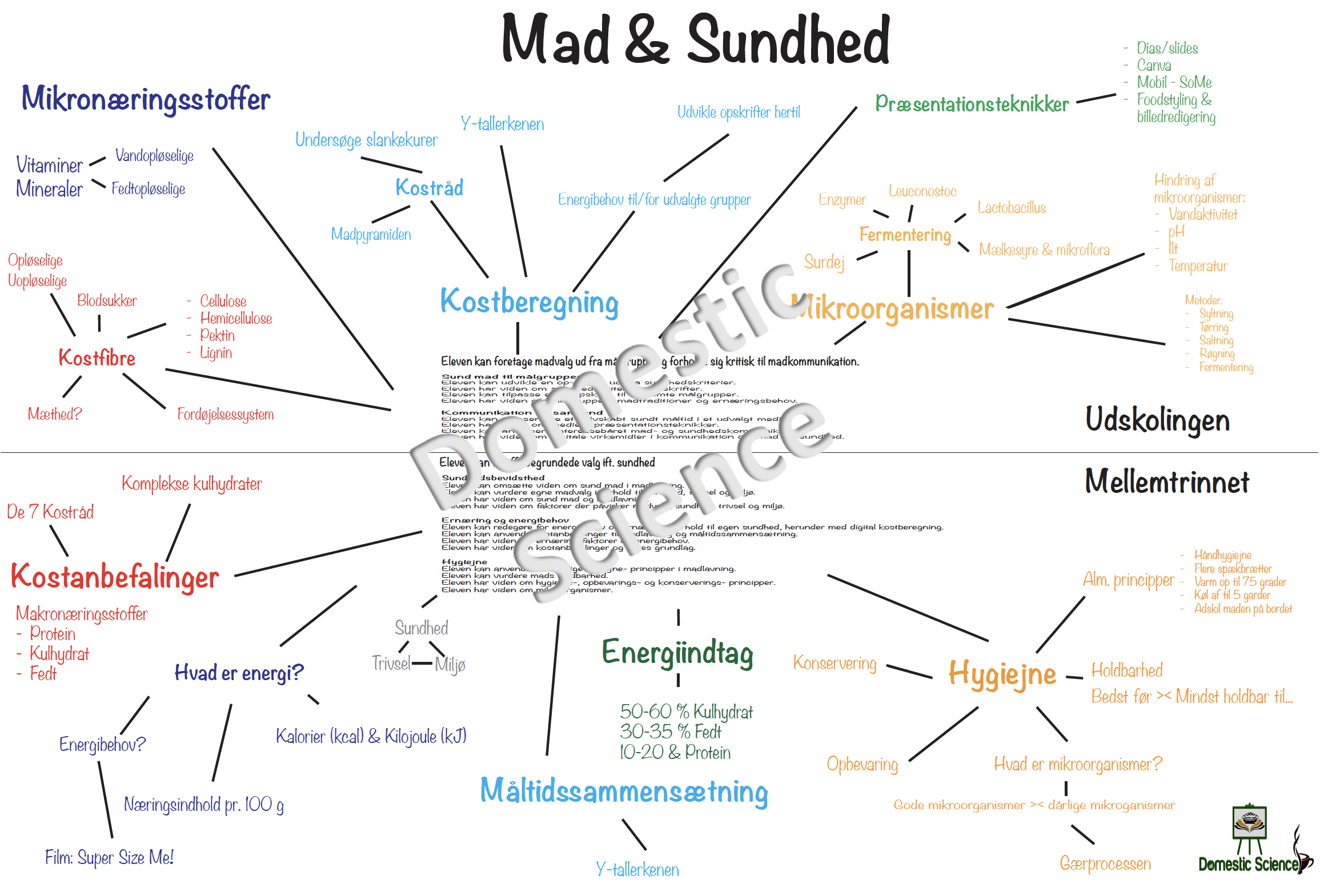 Hvad er iøjnefaldende?
Hvad kan I evt. huske fra undervisningen?
Opgave: At skille et oplæg i tusinde dele – eller der omkring
Opgaven er her at læse denne artikel, da den kan hjælpe dig med at spore dit mindset ind på, hvad du netop skal vægte, når du forbereder dig til prøven.
Læs mere her: https://www.domesticscience.dk/opskrift/at-skille-et-proevespoergsmaal-i-tusind-dele-eller-der-omkring/
At skille et prøveoplæg af, er således en metode til at sætte sig ned med et given prøveoplæg og undersøge, hvad der er vigtigt heri.
Hvad skal du med andre ord være opmærksom på i prøveoplægget, og hvad kan du med fordel læse op på?
Lav en liste, hvor du har listet Fødevarebevidsthed og Mad og sundhed op i to kolonner. Du kan også skrive dine forslag i margin på papiret, hvor du har skilt prøveoplæggene af.
Mulige retter inden for given indholdsområde
At lave en dagsorden og et oplæg
Indholdsområde 3 – Måltider & madkultur
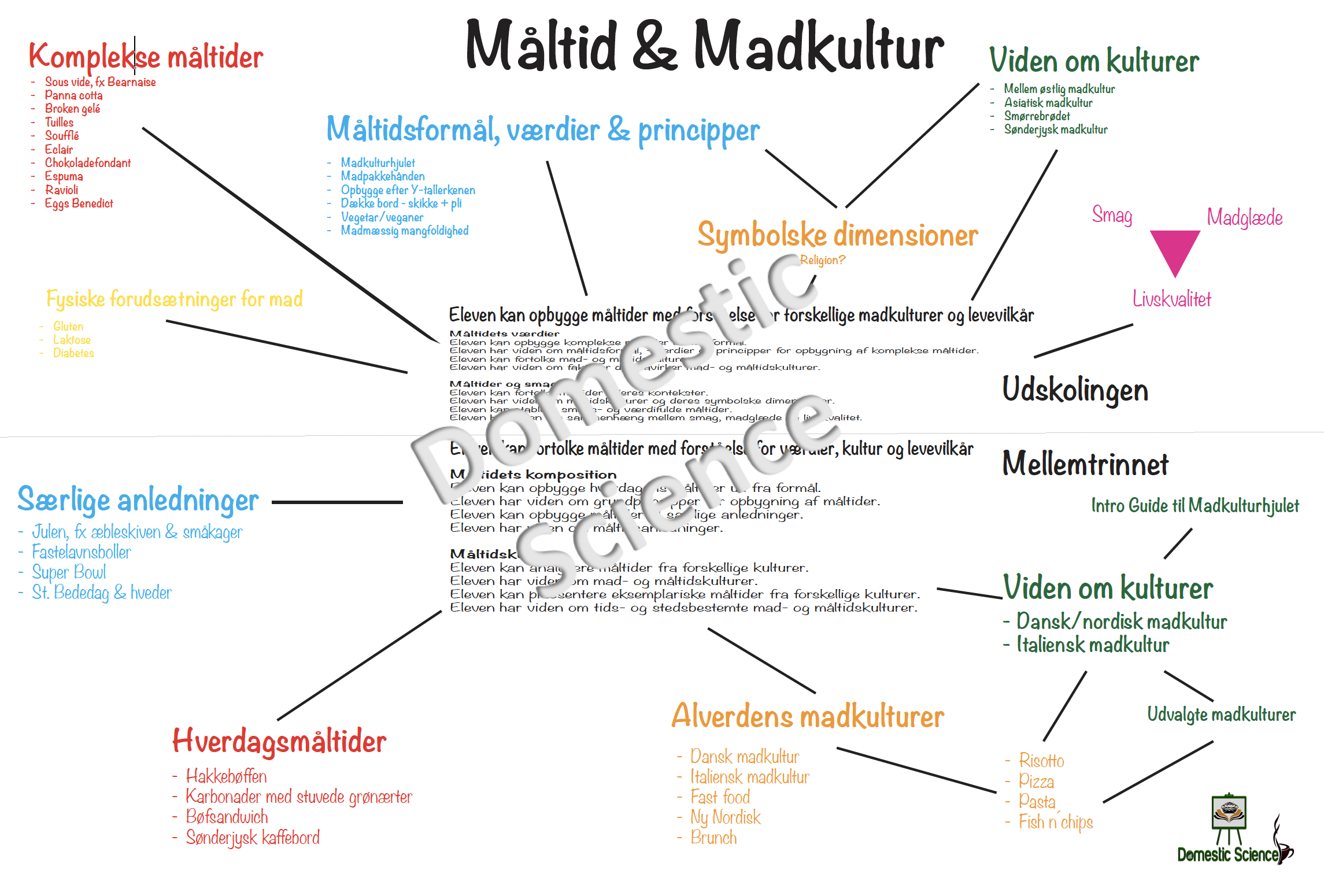 Hvad er iøjnefaldende?
Hvad kan I evt. huske fra undervisningen?
Indholdsområde 4 – Madlavning
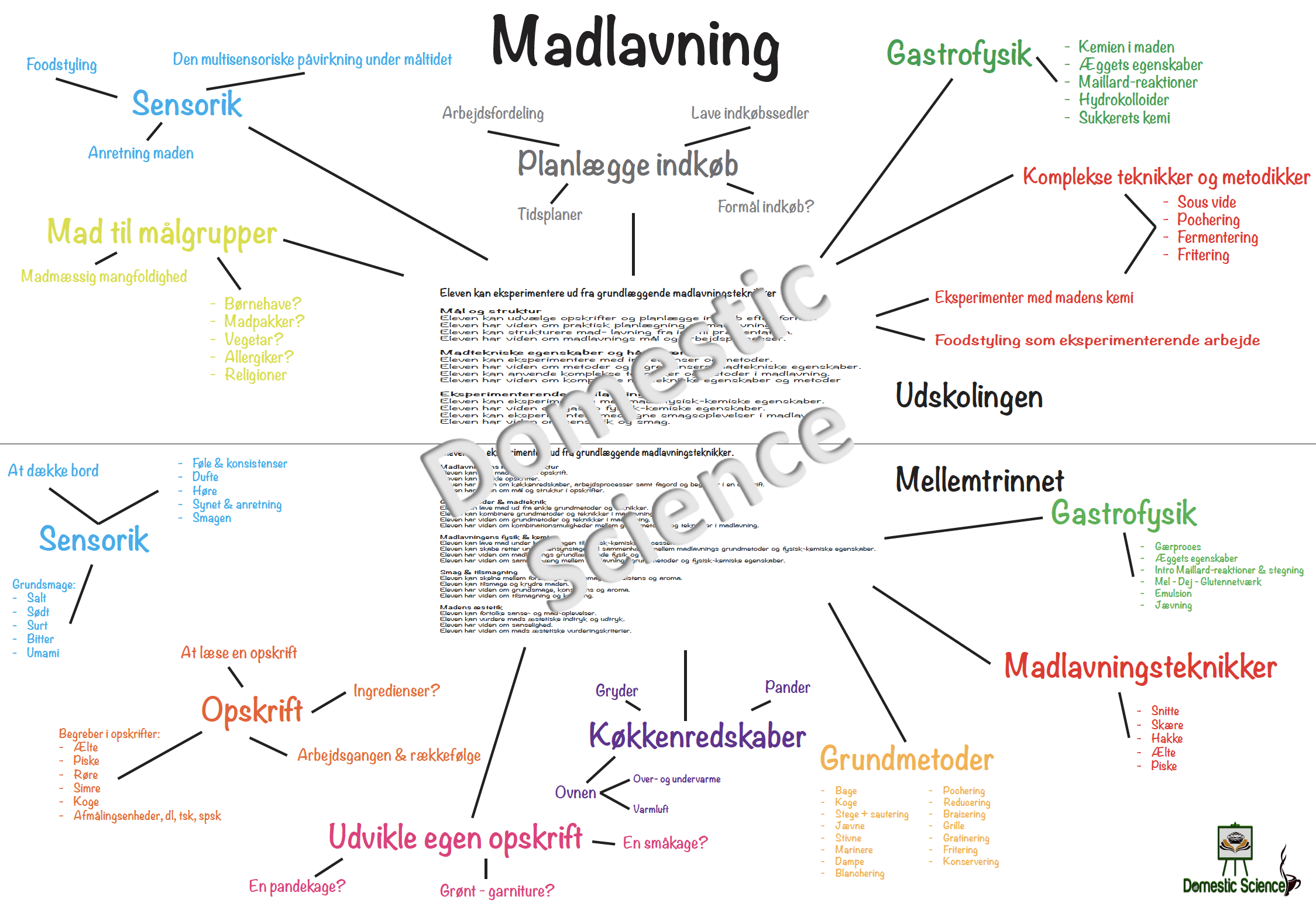 Hvad er iøjnefaldende?
Hvad kan I evt. huske fra undervisningen?
Lav en liste, hvor du har listet Måltider og madkultur og Madlavning op i to kolonner. Du kan også skrive dine forslag i margin på papiret, hvor du har skilt prøveoplæggene af.
Mulige retter inden for given indholdsområde
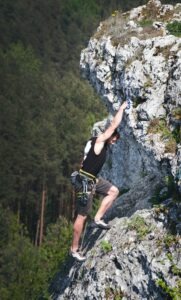 At lave en dagsorden og et oplæg